ИНФОРМАЦИОННЫЕ МАТЕРИАЛЫ ПО ОСАДКАМ И УСИЛЕНИЮ ВЕТРА
НА ТЕРРИТОРИИ  КРАСНОДАРСКОГО КРАЯ
(РИСК НАРУШЕНИЯ ЭЛЕКТРОСНАБЖЕНИЯ НА 22.04.2024)
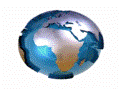 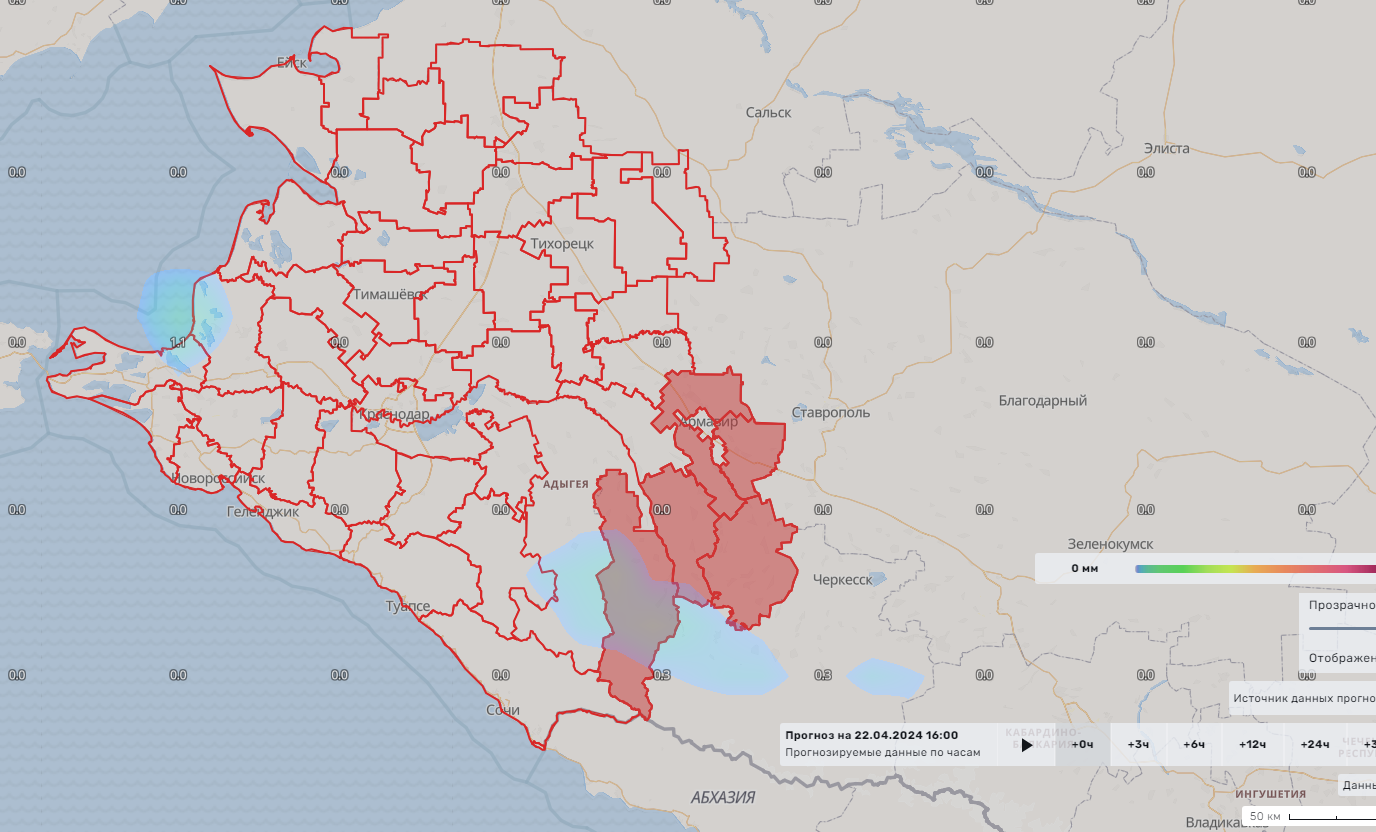 Лабинский р-н
Мостовский р-н
Новокубанский р-н
Успенский р-н
Отрадненский р-н
39741/104430
24752/71595
26659/82508
10950/31701
24438/64500
1716/800
1138/492
1106/408
984/46
1656/129
24%
26%
27%
51%
10%
1
3
2
2
2
10
9
11
13
14
Условные обозначения
осадки, мм
- линии электропередач
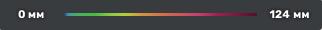 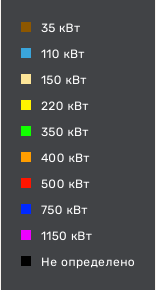 - количество осадков (УГМС), мм
20
- порывы ветра (УГМС), м/с
15
- кол-во домов /населения
- прогноз нарушения ЛЭП (УГМС)
19/330
- износ электроэнергетических систем
- протяженность ЛЭП/ТП (шт.)
321/20
60%
ГУ МЧС России по Краснодарскому краю
АРМ № 7
17:00 22.04.2024 
Исп. А.Н. Ростовская
Тел. 3220-5507
- муниципальное образование
Город
ИНФОРМАЦИОННЫЕ МАТЕРИАЛЫ ПО ОСАДКАМ И УСИЛЕНИЮ ВЕТРА
НА ТЕРРИТОРИИ  КРАСНОДАРСКОГО КРАЯ
(РИСК НАРУШЕНИЯ ЭЛЕКТРОСНАБЖЕНИЯ НА 22.04.2024)
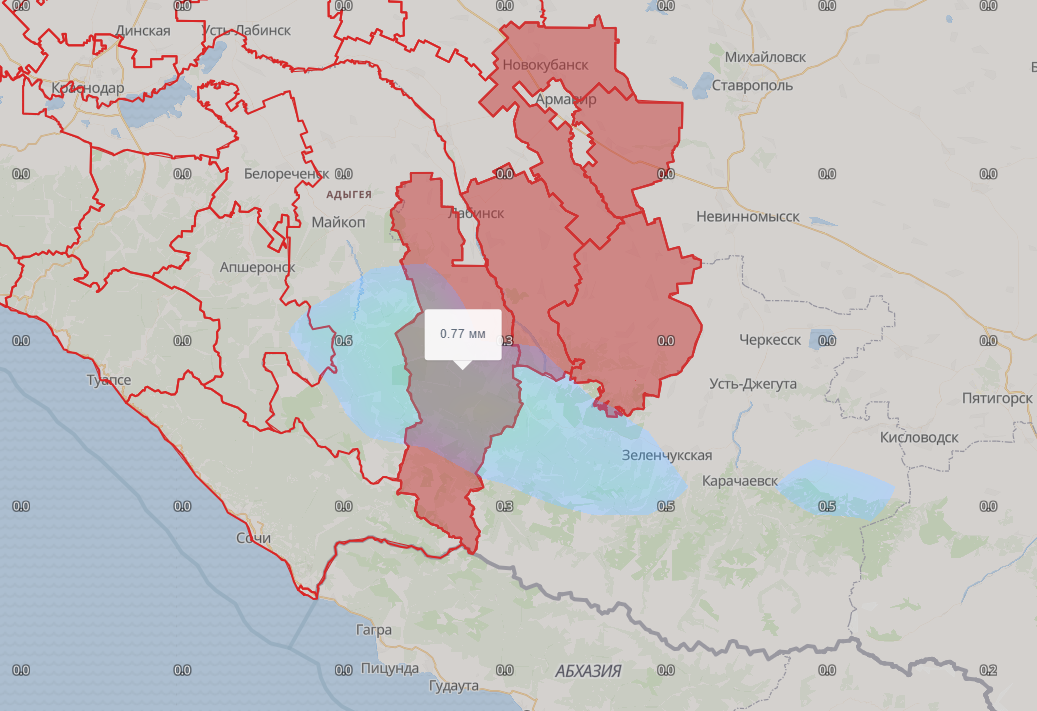 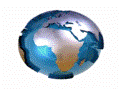 Мостовский р-н
24752/71595
1138/492
26%
3
9
Условные обозначения
осадки, мм
- линии электропередач
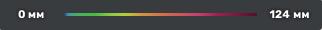 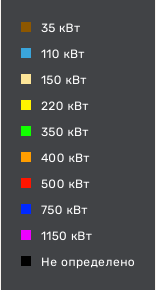 - количество осадков (УГМС), мм
20
- порывы ветра (УГМС), м/с
15
- кол-во домов /населения
- прогноз нарушения ЛЭП (УГМС)
19/330
- износ электроэнергетических систем
- протяженность ЛЭП/ТП (шт.)
321/20
60%
ГУ МЧС России по Краснодарскому краю
АРМ № 7
17:00 22.04.2024 
Исп. А.Н. Ростовская
Тел. 3220-5507
- муниципальное образование
Город
ИНФОРМАЦИОННЫЕ МАТЕРИАЛЫ ПО ОСАДКАМ И УСИЛЕНИЮ ВЕТРА
НА ТЕРРИТОРИИ  КРАСНОДАРСКОГО КРАЯ
(РИСК НАРУШЕНИЯ ЭЛЕКТРОСНАБЖЕНИЯ НА 22.04.2024)
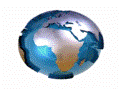 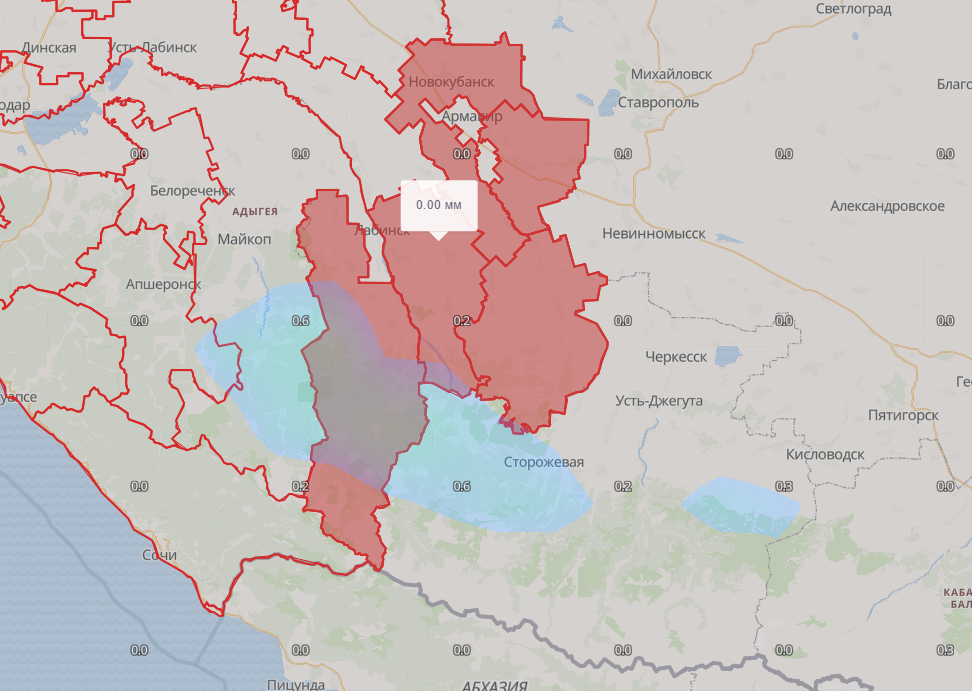 Лабинский р-н
39741/104430
1716/800
24%
1
10
Условные обозначения
осадки, мм
- линии электропередач
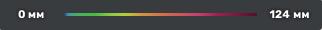 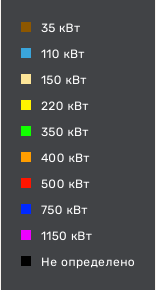 - количество осадков (УГМС), мм
20
- порывы ветра (УГМС), м/с
15
- кол-во домов /населения
- прогноз нарушения ЛЭП (УГМС)
19/330
- износ электроэнергетических систем
- протяженность ЛЭП/ТП (шт.)
321/20
60%
ГУ МЧС России по Краснодарскому краю
АРМ № 7
17:00 22.04.2024 
Исп. А.Н. Ростовская
Тел. 3220-5507
- муниципальное образование
Город
ИНФОРМАЦИОННЫЕ МАТЕРИАЛЫ ПО ОСАДКАМ И УСИЛЕНИЮ ВЕТРА
НА ТЕРРИТОРИИ  КРАСНОДАРСКОГО КРАЯ
(РИСК НАРУШЕНИЯ ЭЛЕКТРОСНАБЖЕНИЯ НА 22.04.2024)
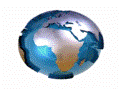 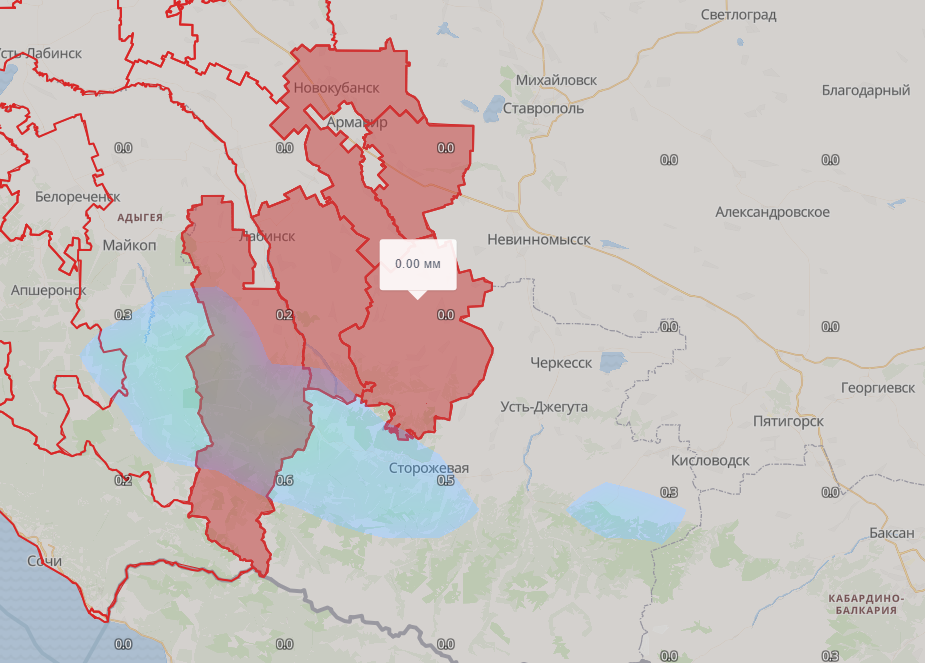 Отрадненский р-н
24438/64500
1656/129
10%
2
14
Условные обозначения
осадки, мм
- линии электропередач
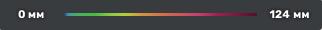 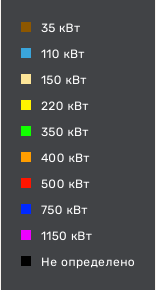 - количество осадков (УГМС), мм
20
- порывы ветра (УГМС), м/с
15
- кол-во домов /населения
- прогноз нарушения ЛЭП (УГМС)
19/330
- износ электроэнергетических систем
- протяженность ЛЭП/ТП (шт.)
321/20
60%
ГУ МЧС России по Краснодарскому краю
АРМ № 7
17:00 22.04.2024 
Исп. А.Н. Ростовская
Тел. 3220-5507
- муниципальное образование
Город
ИНФОРМАЦИОННЫЕ МАТЕРИАЛЫ ПО ОСАДКАМ И УСИЛЕНИЮ ВЕТРА
НА ТЕРРИТОРИИ  КРАСНОДАРСКОГО КРАЯ
(РИСК НАРУШЕНИЯ ЭЛЕКТРОСНАБЖЕНИЯ НА 22.04.2024)
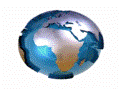 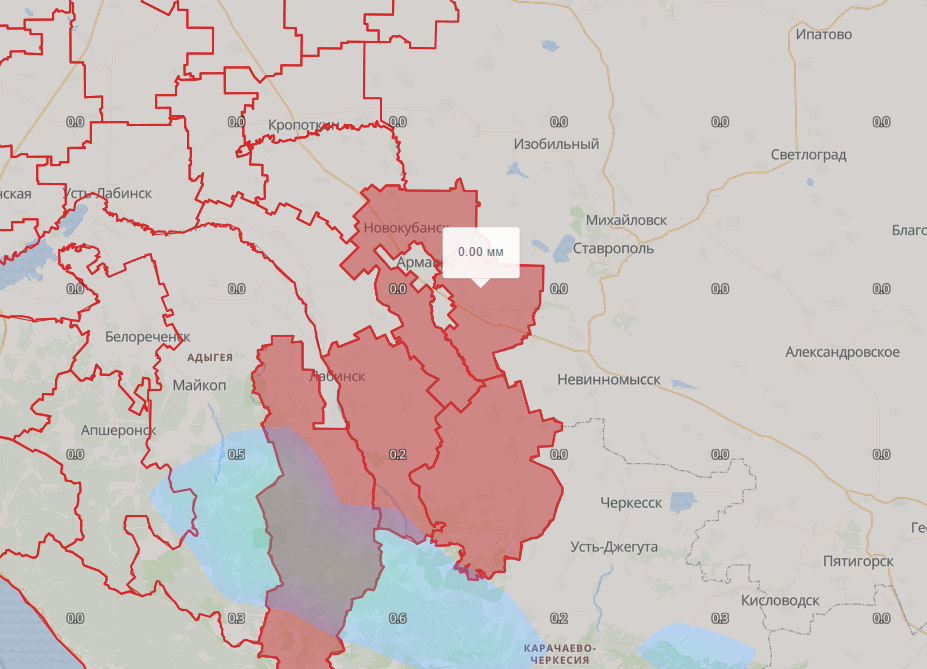 Успенский р-н
10950/31701
984/46
51%
2
13
Условные обозначения
осадки, мм
- линии электропередач
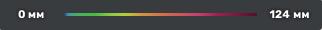 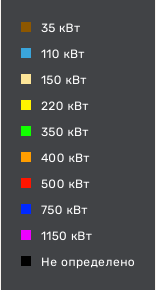 - количество осадков (УГМС), мм
20
- порывы ветра (УГМС), м/с
15
- кол-во домов /населения
- прогноз нарушения ЛЭП (УГМС)
19/330
- износ электроэнергетических систем
- протяженность ЛЭП/ТП (шт.)
321/20
60%
ГУ МЧС России по Краснодарскому краю
АРМ № 7
17:00 22.04.2024 
Исп. А.Н. Ростовская
Тел. 3220-5507
- муниципальное образование
Город
ИНФОРМАЦИОННЫЕ МАТЕРИАЛЫ ПО ОСАДКАМ И УСИЛЕНИЮ ВЕТРА
НА ТЕРРИТОРИИ  КРАСНОДАРСКОГО КРАЯ
(РИСК НАРУШЕНИЯ ЭЛЕКТРОСНАБЖЕНИЯ НА 22.04.2024)
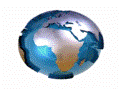 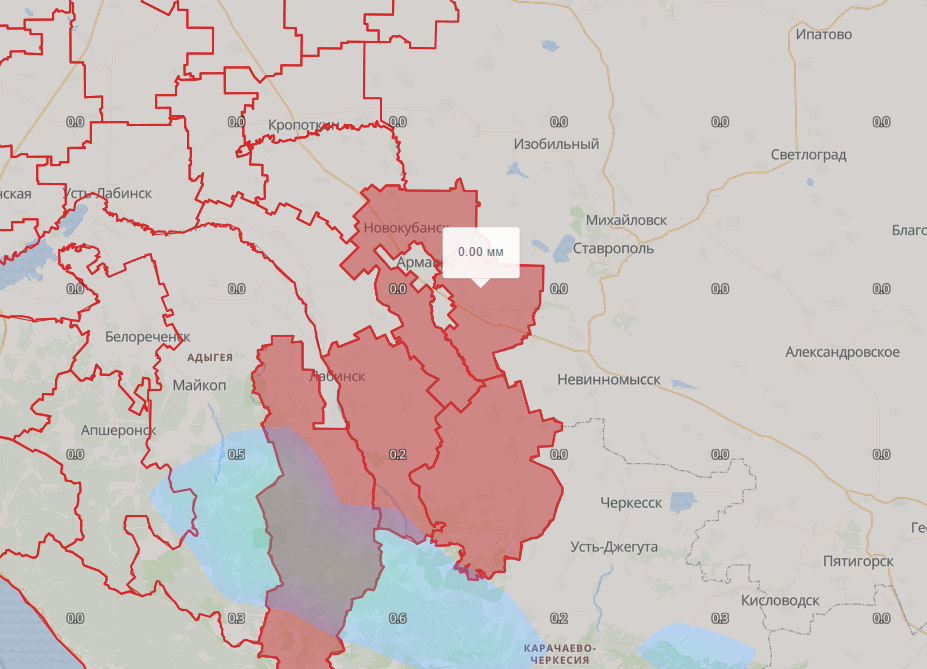 Новокубанский р-н
26659/82508
1106/408
27%
2
11
Условные обозначения
осадки, мм
- линии электропередач
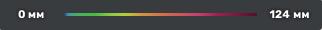 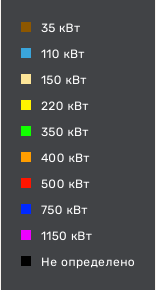 - количество осадков (УГМС), мм
20
- порывы ветра (УГМС), м/с
15
- кол-во домов /населения
- прогноз нарушения ЛЭП (УГМС)
19/330
- износ электроэнергетических систем
- протяженность ЛЭП/ТП (шт.)
321/20
60%
ГУ МЧС России по Краснодарскому краю
АРМ № 7
17:00 22.04.2024 
Исп. А.Н. Ростовская
Тел. 3220-5507
- муниципальное образование
Город
ИНФОРМАЦИОННЫЕ МАТЕРИАЛЫ ПО ОСАДКАМ И УСИЛЕНИЮ ВЕТРА
НА ТЕРРИТОРИИ  КРАСНОДАРСКОГО КРАЯ
(РИСК НАРУШЕНИЯ ЭЛЕКТРОСНАБЖЕНИЯ НА 22.04.2024)
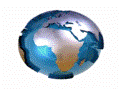 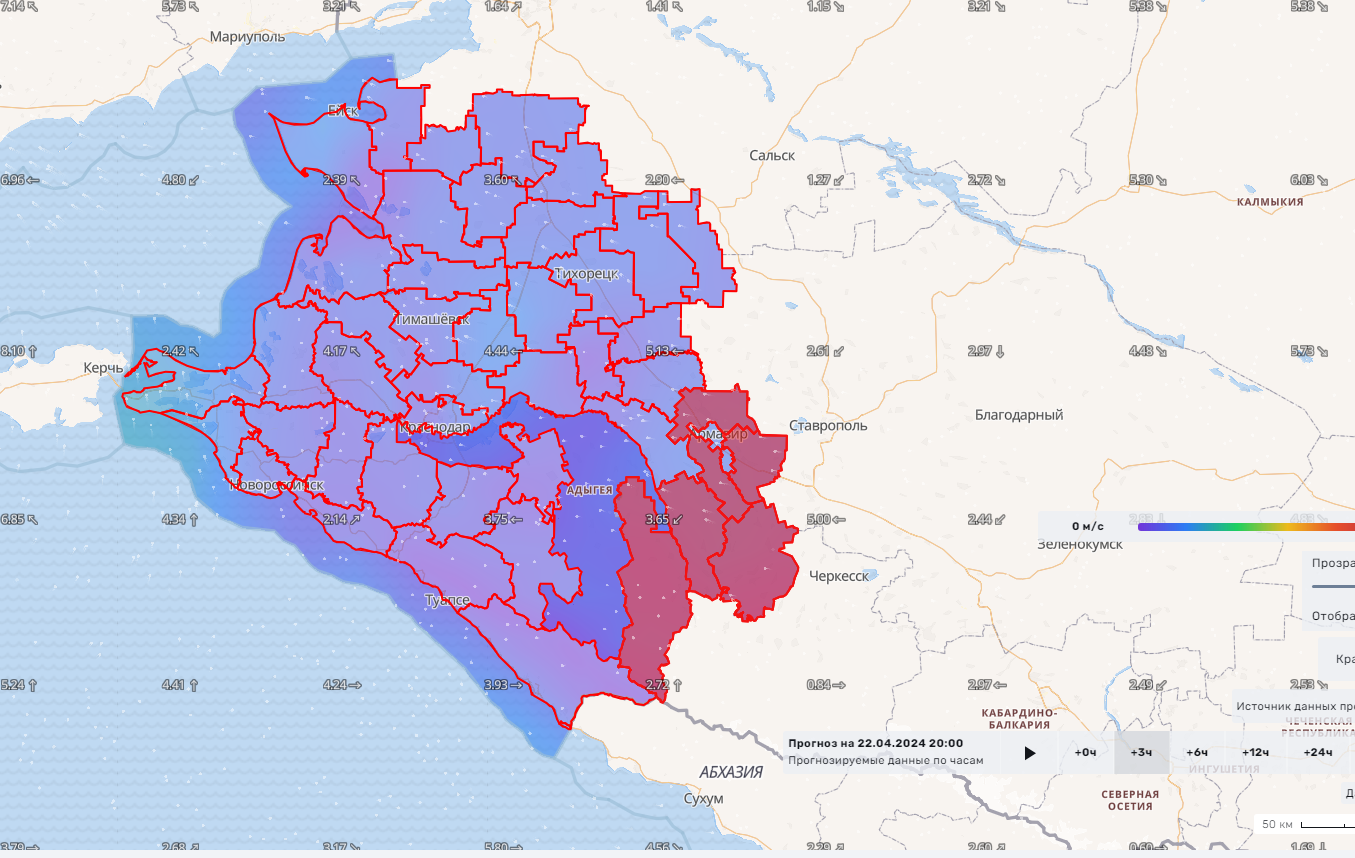 Мостовский р-н
Лабинский р-н
Отрадненский р-н
Успенский р-н
Новокубанский р-н
24752/71595
39741/104430
24438/64500
10950/31701
26659/82508
1138/492
1716/800
1656/129
984/46
1106/408
26%
24%
10%
51%
27%
3
1
2
2
2
9
10
14
13
11
Условные обозначения
осадки, мм
- линии электропередач
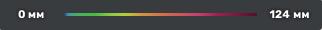 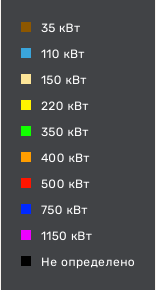 - количество осадков (УГМС), мм
20
- порывы ветра (УГМС), м/с
15
- кол-во домов /населения
- прогноз нарушения ЛЭП (УГМС)
19/330
- износ электроэнергетических систем
- протяженность ЛЭП/ТП (шт.)
321/20
60%
ГУ МЧС России по Краснодарскому краю
АРМ № 7
17:00 22.04.2024 
Исп. А.Н. Ростовская
Тел. 3220-5507
- муниципальное образование
Город